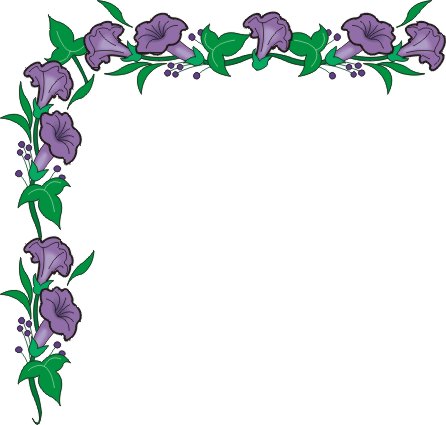 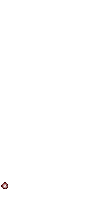 MÔN: KHOA HỌC TỰ NHIÊN 8
TUẦN  8    TIẾT 29,30,31,32
Bài 9: BASE- THANG PH
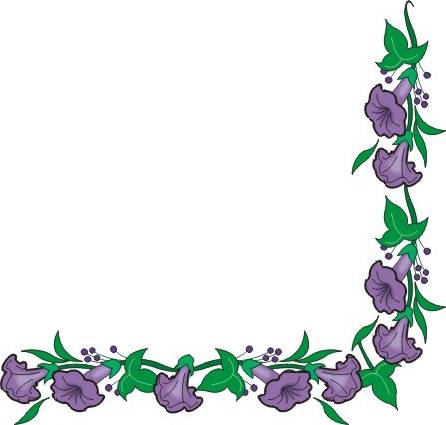 Giáo viên: Nguyễn Thuỵ Tường Vân
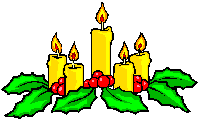 Khởi động
- Học sinh quan sát các mẫu sau: (1) Bí đao ngâm trong nước vôi trong làm mứt, (2) cà chua ngâm trong nước vôi trong làm mứt.Tìm hiểu vai trò của nước vôi trong?
Trả lời:
-Làm cho các loại bánh mức dẻo, dai và trong.Nhất là đối với các loại bánh mức có vị đắng hăng thì nước vôi trong có công dụng làm giảm vị đắng và vị hăng đó
NỘI 

DUNG 

BÀI 

HỌC
I. KHÁI NIỆM


II. TÍNH CHẤT HÓA HỌC 


III. THANG PH
I.

KHÁI 

NIỆM
HOẠT ĐỘNG 

TÌM HIỂU 

KHÁI NIỆM BASE
Bảng 9.1. Tên một số base thông dụng, công thức hoá học và dạng tồn tại của base trong dung dịch
Quan sát bảng trên và thực hiện các yêu cầu
1. 
Công thức hoá học của các base có đặc điểm gì giống nhau?
2. 
Các dung dịch base có đặc điểm gì chung?
3. 
Thảo luận nhóm và đề xuất khái niệm về base.
4. 
Em hãy nhận xét về cách gọi tên base và đọc tên base Ca(OH)2.
BÀI 9 : BASE-THANG PH
I.KHÁI NIỆM VÀ PHÂN LOẠI:
Quan sát Bảng 9.1 và thực hiện các yêu cầu:
1. Công thức hoá học của các base có đặc điểm gì giống nhau?
2. Các dung dịch base có đặc điểm gì chung?
3. Thảo luận nhóm và đề xuất khái niệm về base.
4. Em hãy nhận xét về cách gọi tên base và đọc tên base Ca(OH)2.
Trả lời:
1. Công thức hoá học của các base đều có chứa nhóm hydroxide (−OH).
2. Các dung dịch base đều có chứa anion OH−.
3. Khái niệm: Base là những hợp chất trong phân tử có nguyên tử kim loại liên kết với nhóm hydroxide. Khi tan trong nước, base tạo ra ion OH−.
4. Quy tắc gọi tên các base: Tên kim loại (kèm hoá trị đối với kim loại có nhiều hoá trị) + hydroxide.
Tên base Ca(OH)2: Calcium hydroxide.
I.KHÁI NIỆM 
– Khái niệm: Base là những hợp chất trong phân tử có nguyên tử kim loại liên kết với nhóm hydroxide. Khi tan trong nước, base tạo ra ion OH–.
Ví dụ: KOH, Ba(OH)2 , Fe(OH)3,…
* Công thức hóa học của base : 
- Gồm một nguyên tử kim loại liên kết với một hay nhiều nhóm hydroxide (-OH).   
- Công thức tổng quát:  M(OH)n. 
+ n là hóa trị của kim loại M.
Base tạo ra Cation kim loại + và Anion - theo sơ đồ sau:
Base →  M+    (Cation kim loại) + OH−   (Anion) 
Ví dụ: NaOH   →              Na+              +              OH− 
                Sodium hydroxide 
                Ba(OH)2   →            Ba2+        +              OH−
             Barium hydroxide
BÀI 9 : BASE-THANG PH
I.KHÁI NIỆM
– Khái niệm: Base là những hợp chất trong phân tử có nguyên tử kim loại liên kết với nhóm hydroxide. Khi tan trong nước, base tạo ra ion OH–.
Ví dụ: KOH, Ba(OH)2 , Fe(OH)3,…
– Gọi tên base: Tên base = Tên kim loại (kèm hóa trị đối với kim loại nhiều hóa trị) + hydroxide
Ví dụ: NaOH: sodium hydroxide , Fe(OH)2: iron(II) hydroxide
I.KHÁI NIỆM :
KOH: potasium hydroxyde – base kiềm
NaOH: sodium hydorxyde – base kiềm
Mg(OH)2: magnesium hydroxide – base không tan
Ba(OH)2: barrium hydroxide – base kiềm
Cu(OH)2: copper(II) hydroxide– base không tan
Fe(OH)2: iron(II) hydroxide – base không tan
Fe(OH)2: iron(III) hydroxide– base không tan
Dựa vào bảng tính tan dưới đây, hãy cho biết những base nào là base không tan và base nào là base kiềm? Viết công thức hóa học và đọc tên các base có trong bảng.
BÀI 9 : BASE-THANG PH
I.KHÁI NIỆM
– Khái niệm: Base là những hợp chất trong phân tử có nguyên tử kim loại liên kết với nhóm hydroxide. Khi tan trong nước, base tạo ra ion OH–.
Ví dụ: KOH, Ba(OH)2 , Fe(OH)3,…
– Gọi tên base: Tên base = Tên kim loại (kèm hóa trị đối với kim loại nhiều hóa trị) + hydroxide
Ví dụ: NaOH: sodium hydroxide , Fe(OH)2: iron(II) hydroxide
- Phân loại: 
- Các base được chia làm hai loại tùy vào tính tan của chúng: 
 + Base tan được trong nước gọi là kiềm: LiOH, KOH, NaOH, Ba(OH)2, Ca(OH2 (tan ít). 
+ Base không tan trong nước: Cu(OH)2, Zn(OH)2, Fe(OH)3, Mg(OH)2, Al(OH)3.
BÀI 9 : BASE-THANG PH
I.KHÁI NIỆM VÀ PHÂN LOẠI:
- Các loại thực phẩm chứa hàm lượng base cao.
BÀI 9 : BASE-THANG PH
I.KHÁI NIỆM:
Luyện tập 
 - Chia lớp thành 6 nhóm hoàn thành phiếu học tập số 1( 3 phút )
 + Nhóm 1,3 câu 1  
 + Nhóm 2,5 câu 2
 + Nhóm 4,6 câu 3
Câu 3: Sử dụng bảng tính tan, em hãy cho biết base nào tan được trong nước, base nào không tan được trong nước: LiOH, KOH, NaOH, Cu(OH)2, Zn(OH)2, Fe(OH)3, Mg(OH)2, Ca(OH)2, Ba(OH)2, Al(OH)3. …………………………………………………………………………………………………
MỨC ĐỘ 1: BIẾT (4 câu biết)
Câu 1. Chất nào sau đây là base?A. KOH.                 B. HCl.                   C. NaCl.                           D. H2SO4.Câu 2. Trong số các base sau đây, base nào là base tan trong nước?A. Fe(OH)2                   B. KOH                  C. Cu(OH)2                      D. Fe(OH)3Câu 3. Calcium hydroxide được sử dụng rộng rãi trong nhiều ngành công nghiệp. Công thức của calcium hydroxide?A. CaO.                  B. Ca(OH)2.            C. CaSO4.                         D. CaCO3.Câu 4. Dung dịch chất nào sau đây làm quỳ tím hóa xanh?A. NaCl.                 B. Na2SO4.              C. NaOH                          D. HCl.
A
B
B
C
A
B
B
C
II.
TÍNH  
CHẤT 
HÓA 
HỌC
HOẠT ĐỘNG 
TÌM HIỂU 
1. Làm đổi màu chất chỉ thị?
2.  Tác dụng với dung dịch acid?
BÀI 9 : BASE-THANG PH
I.KHÁI NIỆM :
II. TÍNH CHẤT HÓA HỌC CỦA BASE.
- GV hướng dẫn cách tiến hành thí nghiệm, cách quan sát và ghi nhận kết quả vào bảng sau. 
- GV gọi HS nhận xét, nêu hiện tượng. 
- GV gọi HS lên bảng viết phương trình hóa học.
1. Làm đổi màu chất chỉ thị
Chuẩn bị: Dung dịch NaOH loãng, dung dịch HCl loãng, giấy quỳ tím, dung dịch phenolphthalein; ống nghiệm, ống hút nhỏ giọt.
Tiến hành:
Thí nghiệm 1: Nhúng quì tím vào   dung dịch NaOH.
Quì tím chuyển sang màu gì?
Quì tím hóa xanh
Quì tím hóa xanh
2. Tác dụng với dung dịch acid
Thí nghiệm 2: Cho vào ống nghiệm khoảng 1 mL dung dịch NaOH loãng, sau đó nhỏ vào ống nghiệm 2 – 3 giọt dung dịch phenolphthalein. Dùng ống hút nhỏ giọt nhỏ từ từ dung dịch HCl vào hỗn hợp, vừa nhỏ vừa lắc (Hình 9.1).
Dung dịch phenolphthalein chuyển sang màu gì ?
Base + acid tạo thành gì?
Dung dịch phenolphthalein màu hồng
Base + Acid tạo thành Muối + Nước
Dung dịch phenolphthalein màu hồng
Base + Acid tạo thành Muối + Nước
BÀI 9 : BASE-THANG PH
I.KHÁI NIỆM VÀ PHÂN LOẠI:
II. TÍNH CHẤT HÓA HỌC CỦA BASE.
1. Làm đổi màu chất chỉ thị
- Làm đổi màu chất chỉ thị: Dung dịch base làm giấy quỳ tím chuyển sang màu xanh, dung dịch phenolphtalein không màu chuyển sang màu hồng.
2.  Tác dụng với dung dịch acid-  Phản ứng trung hòa (Tác dụng với dung dịch acid):BASE + DUNG DỊCH ACID → MUỐI + NƯỚC.
BÀI 9 : BASE-THANG PH
II.TÍNH CHẤT HÓA HỌC CỦA BASE.
Quan sát hình 9.2 nêu ứng dụng của Base trong đời sống và sản xuất ?
Trả lời:
có nhiều ứng dụng trong sản xuất và đời sống như sản xuất nhôm, xà phòng, tơ nhân tạo, giấy, dược phẩm, xử lý nước,…
LUYỆN TẬP
Phiếu học tập số 2
Câu 1: Viết phương trình hóa học xảy ra khi cho các base sau: KOH, Cu(OH)2, Ca(OH)2 lần lượt tác dụng với:  a. dung dịch hydrochloric acid HCl. b. dung dịch sulfuric acid H2SO4. a.   KOH + HCl    →        KCl + H2O       Cu(OH)2 + 2HCl  →  CuCl2 + 2H2O       Ca(OH)2 + 2HCl  →  CaCl2 + 2H2O b.    2KOH + H2SO4    →     K2SO4 + H2O       Cu(OH)2 + H2SO4  →  CuSO4 + 2H2O       Ca(OH)2 + H2SO4  →  Ca SO4 + 2H2O Câu 2: Hoàn thành các phương trình theo sơ đồ sau: a.    2KOH  +   H2SO4    →  K2SO4   +    H2O b.       Mg(OH)2  +  H2SO4   → MgSO4   +  H2O c.     2Al(OH)3  +  3H2SO4    →   Al2(SO4)3  +  6H2O
LUYỆN TẬP
Phiếu học tập số 2
Câu 3: Có hai dung dịch acetic acid (giấm ăn)  CH3COOH và calcium hydroxide (nước vôi trong) Ca(OH)2. Nêu cách phân biệt hai dung dịch trên bằng: CH3COOH
a. Giấy quỳ tím. 
b. Dung dịch phenolphthalein.     
a. Giấy quỳ tím hóa đỏ là CH3COOH, giấy quỳ tím hóa xanh là Ca(OH)2.   
b. Dung dịch phenolphthalein không màu chuyển sang màu hồng là Ca(OH)2, không có hiện tượng gì là CH3COOH.
BÀI 9 : BASE-THANG PH
I.KHÁI NIỆM VÀ PHÂN LOẠI:
II. TÍNH CHẤT HÓA HỌC CỦA BASE.
III. THANG pH
III.
THANG PH
HOẠT ĐỘNG 
TÌM HIỂU 
Hãy tìm hiểu và cho biết giá trị pH chuẩn trong các hình sau?
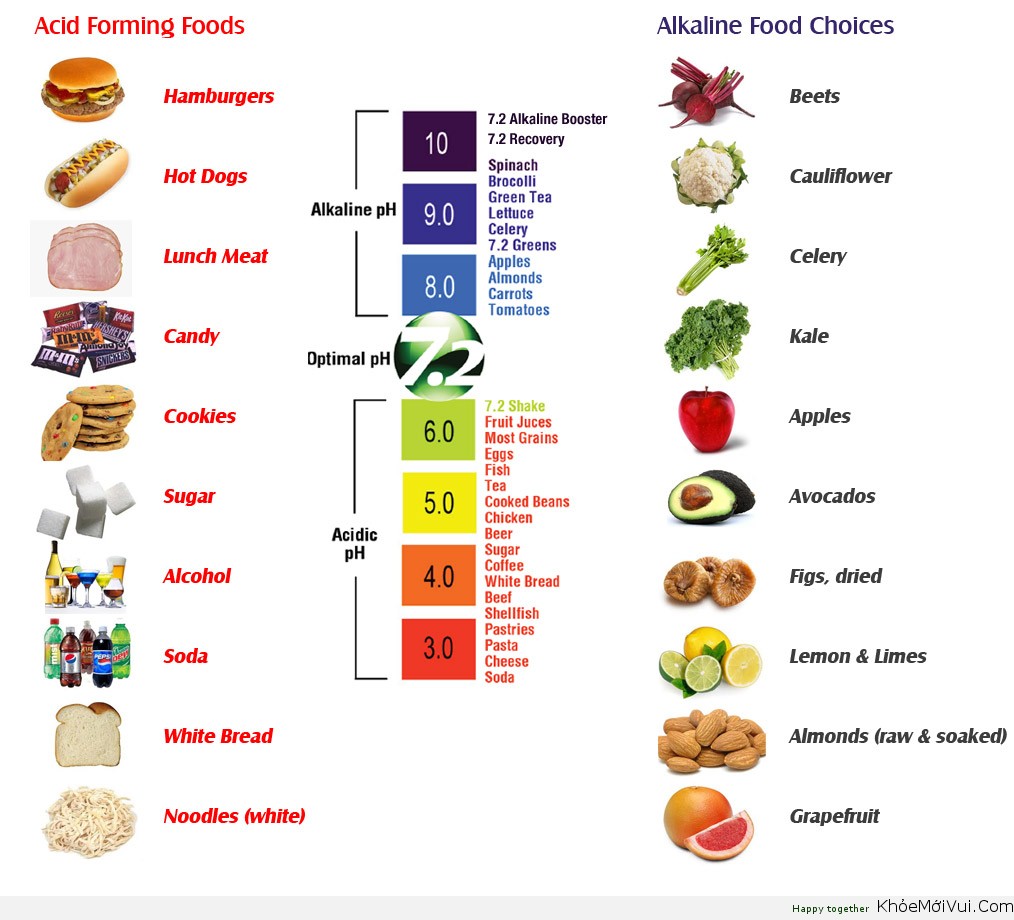 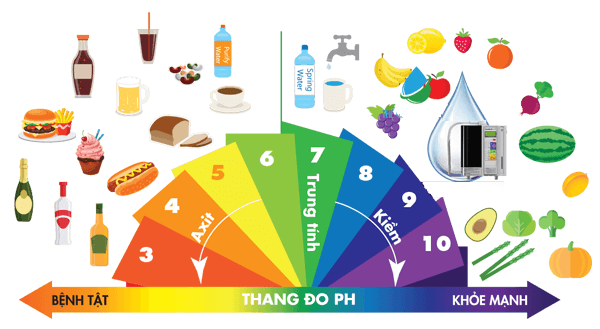 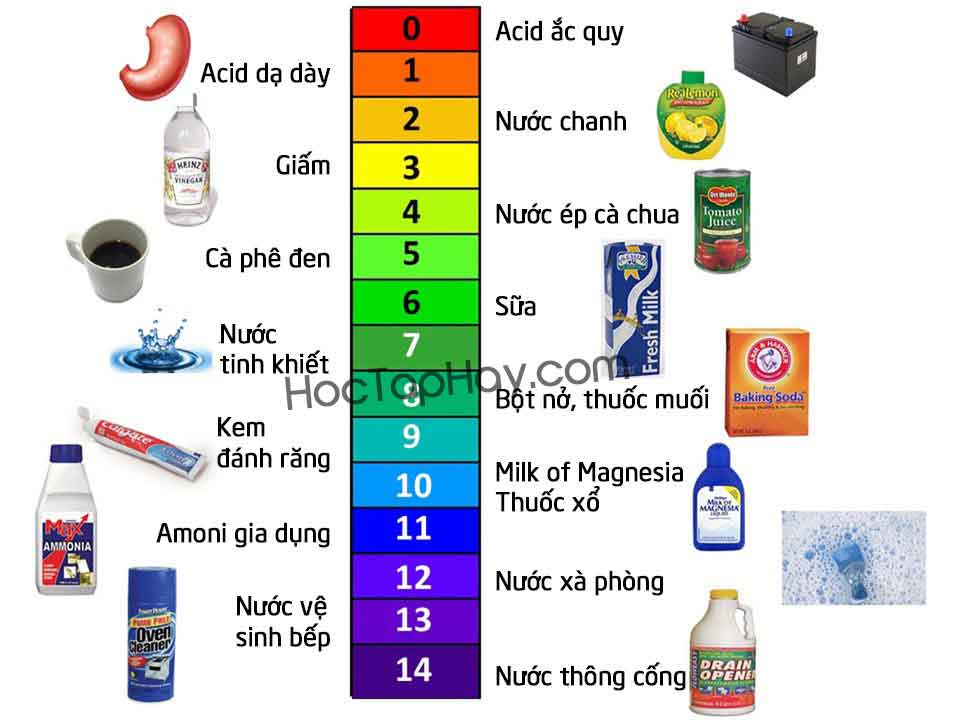 III. THANG pH 
+ Dung dịch có pH < 7: môi trường acid
+ Dung dịch có pH > 7: môi trường base
+ Dung dịch có pH = 7: môi trường trung tính
- Phiếu học tập đã hoàn thành.
BÀI 9 : BASE-THANG PH
I.KHÁI NIỆM VÀ PHÂN LOẠI:
II. TÍNH CHẤT HÓA HỌC CỦA BASE.
III. THANG pH
Luyện tập :
TL:Nước sông thường độc, nhất là về mùa mưa vì có nhiều cặn, đất, cát và các sinh vật phù sinh như tảo, rêu, nguyên sinh động vật,…Những hạt cặn to, nặng bị lắng nhanh, những hạt keo nhỏ bị lắng chậm hơn. Người ta thường dùng phèn chua để giúp cặn lắng nhanh hơn, tuy nhiên với những nguồn nước có tính acid (pH<7) thì chỉ dùng phèn không đủ để kéo các hạt lơ lửng xuống. Nước sẽ kém trong hoặc lâu trong. Để làm trong nước nhanh và tiết kiệm phèn, người ta thường cho vào nước một nước nhỏ vôi tôi Ca(OH)2 làm tăng lượng các hạt keo Al(OH)3.
Bài tập 1: Khi làm trong nước sông người ta thường dùng phèn chua cho thêm một ít vôi tôi (Ca(OH)2)? Tại sao? Biết phèn chua tan trong nước tạo các hạt keo Al(OH)3 kéo theo những hạt cặn lơ lửng xuống làm nước trong.
MỨC ĐỘ 1: BIẾT (3 câu biết)
Câu 1. Nhóm các dung dịch có pH < 7A. HCl, NaOH.            B. Ba(OH2), H2SO4       C. NaCl, HCl.       D. H2SO4, HNO3.Câu 2. Sodium hydroxide (hay xút ăn da) là chất rắn, không màu, dễ nóng chảy, hút ẩm mạnh, tan nhiều trong nước và tỏa ra một lượng nhiệt lớn. Công thức của sodium hydroxideA. Ca(OH)2.                B. NaOH.                       C. NaHCO3.          D. Na2CO3.Câu 3. Dung dịch nào sau đây có pH < 7A. NaOH.                    B. Ba(OH)2                    C. NaCl.                D. H2SO4.
D
B
D
D
D
B
MỨC ĐỘ 3: VẬN DỤNG (GIẢI CHI TIẾT)Câu 1. Một base được dùng phổ biến để sản xuất các phụ gia cho dầu thô, xử lý nước để sản xuất các loại đồ uống như rượu hay đồ uống không cồn có công thức X(OH)2, trong đó X chiếm 54,054% (khối lượng). Công thức hóa học của base đó là:
A. Ba(OH)2                            B. Ca(OH)2                         C. Zn(OH)2                  D. Mg(OH)2
Hướng dẫn giải:
% X=XX + 17.2.100 = 54,054⇒X = 40amu% X=XX + 17.2.100 = 54,054⇒X = 40amu. Vậy X là Ca nên công thức base là Ca(OH)2
Hướng dẫn giải:
% X=XX + 17.2.100 = 54,054⇒X = 40amu% X=XX + 17.2.100 = 54,054⇒X = 40amu. Vậy X là Ca nên công thức base là Ca(OH)2
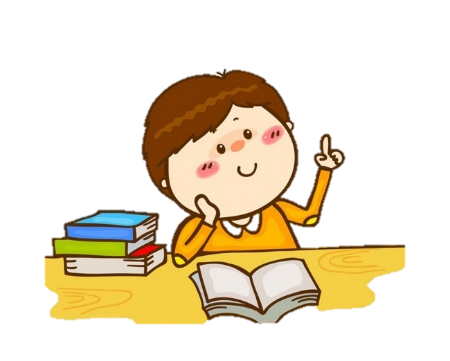 Hướng dẫn tự học ở nhà (….. phút)
Học bài và làm bài tập về nhà 
Xem và chuẩn bị bài mới “BÀI 10 : OXIDE”
Nhiệm vụ 1: Trả lời câu hỏi dựa vào bảng trong sách giáo khoa
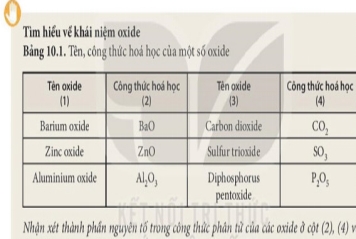